ベストセレクトギフトセット
【提案書】
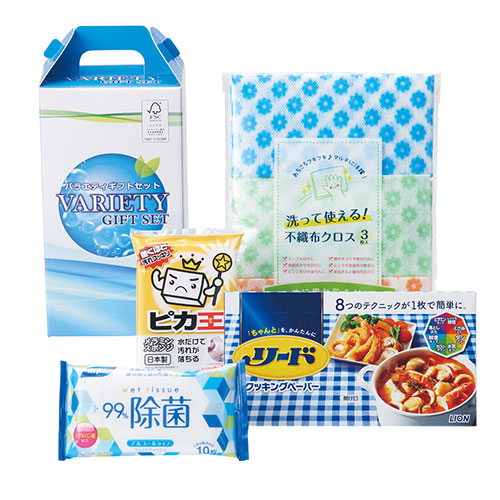 日常生活における消耗品の中でも特に人気の高い日用品である、洗って使える不織布クロスやピカ王ミニなど、4点を詰め合わせたギフトセットです。贈り物としてもちろん、景品用などにも！
特徴
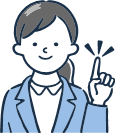 納期
納期スペース
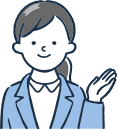 仕様
包装：化粧箱
備考：セット内容/洗って使える!不織布クロス3枚入・ピカ王ミニ・リファイン除菌ポケットウェット10枚入(アルコール)・リードクッキングペーパー4枚箱入
お見積りスペース
お見積